A EQUIPE DE BUSCA ATIVA REALIZOU UMA AÇÃO INTERSETORIAL
Aconteceu no município de Guapimirim, pela Secretaria de Educação uma ação intersetorial com as Secretarias de Saúde, Comunicação, Indústria e Comércio com o objetivo de integrar todas as gestões, com o propósito de atender com eficácia a demanda da Busca Ativa.
SECRETARIAS: COMUNICAÇÃO / INDÚSTRIA E COMÉRCIO
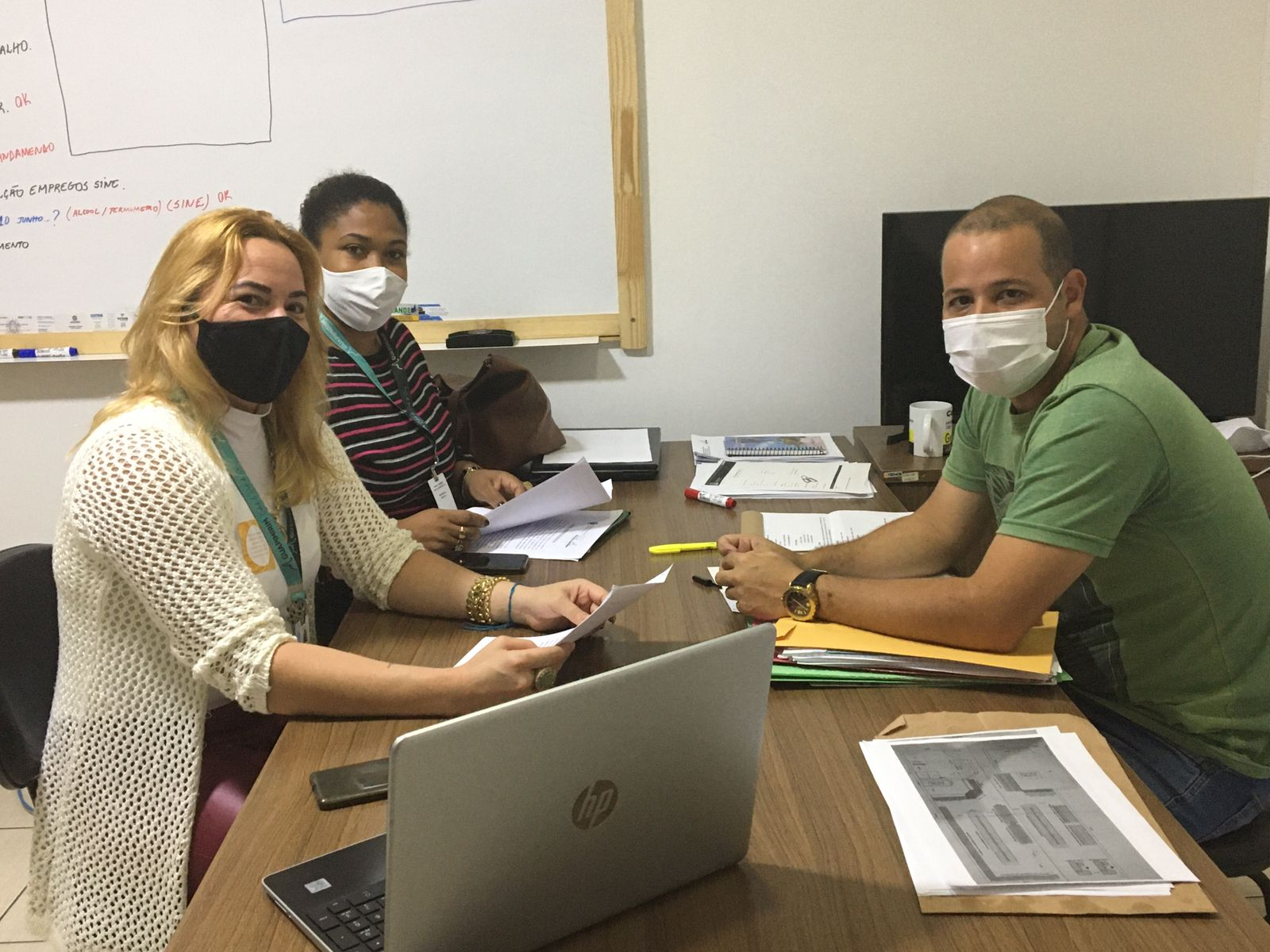 SECRETÁRIO DE SAÚDE
Obrigado!
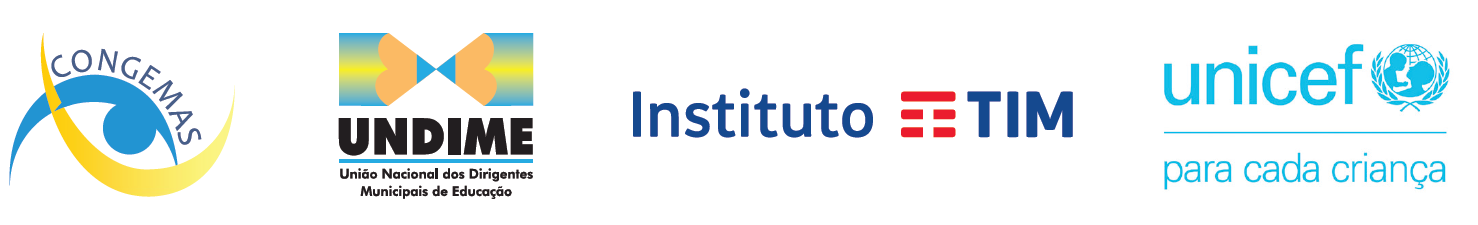 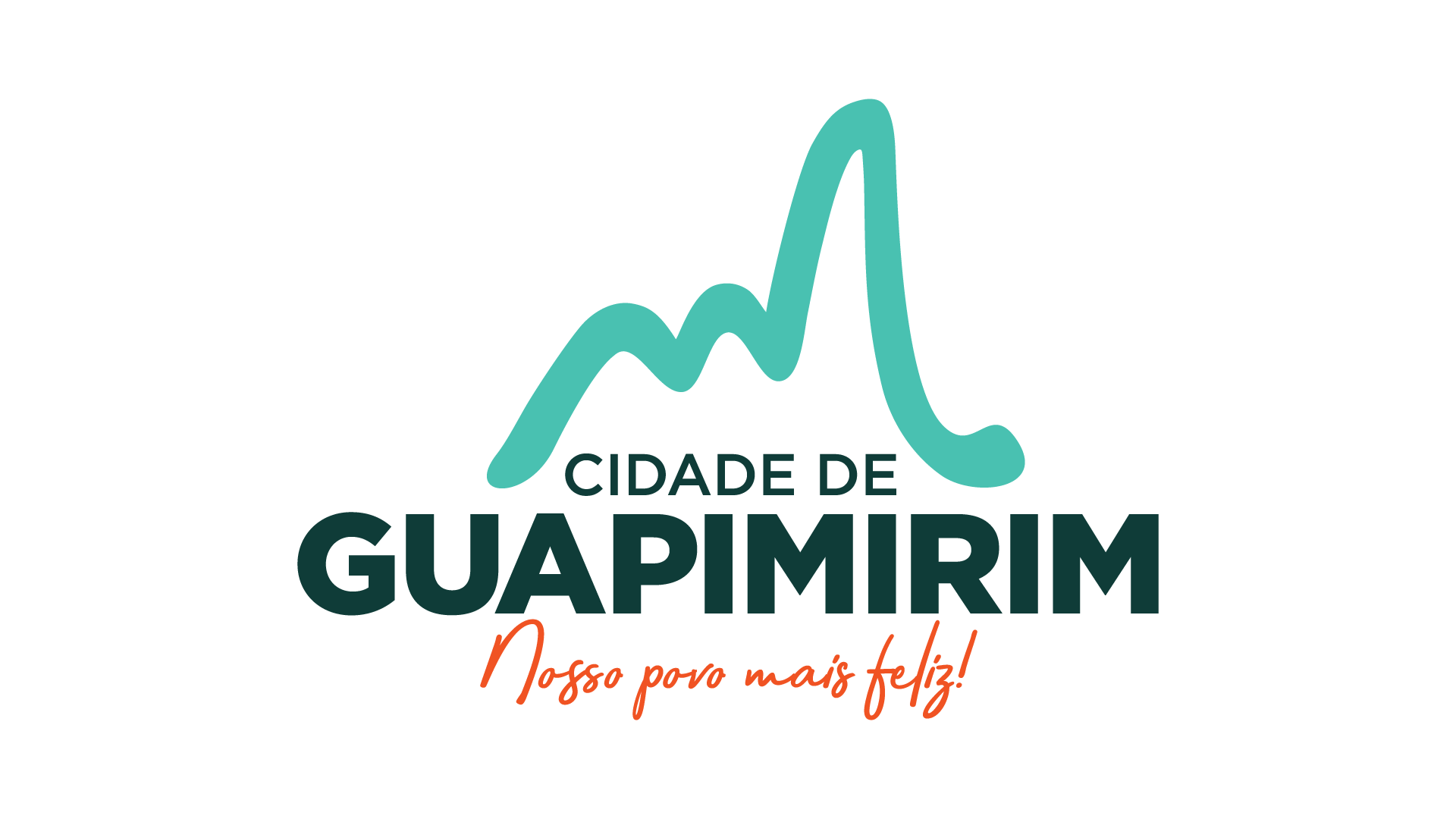 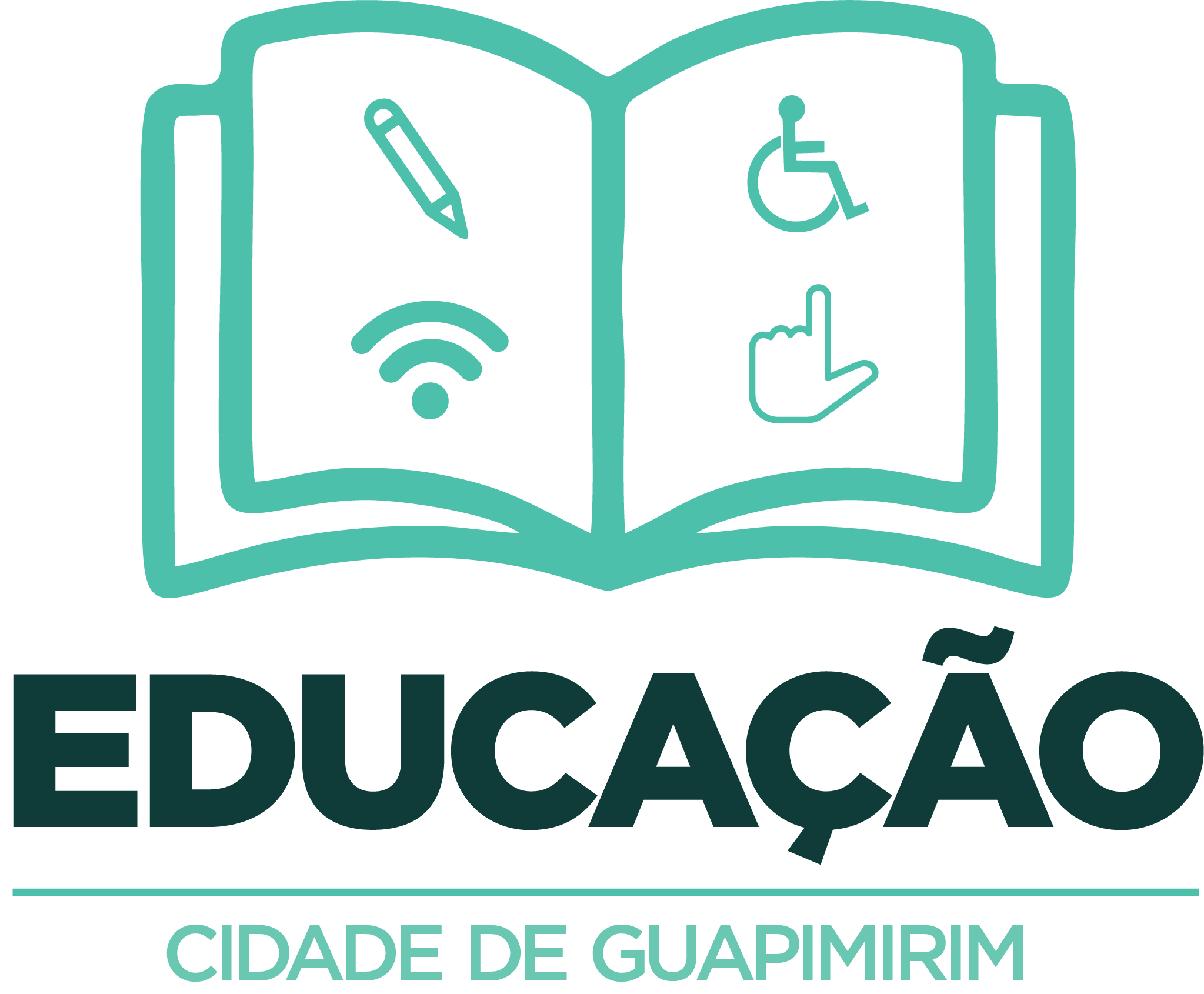